COURSE SELECTION
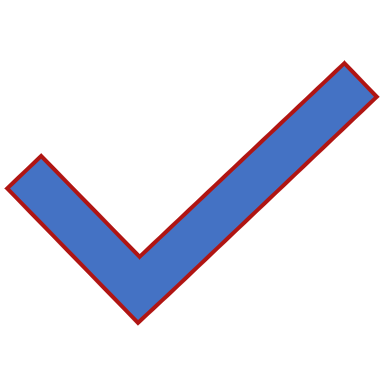 2021 / 2022
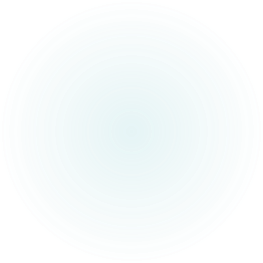 Semiahmoo Counsellors
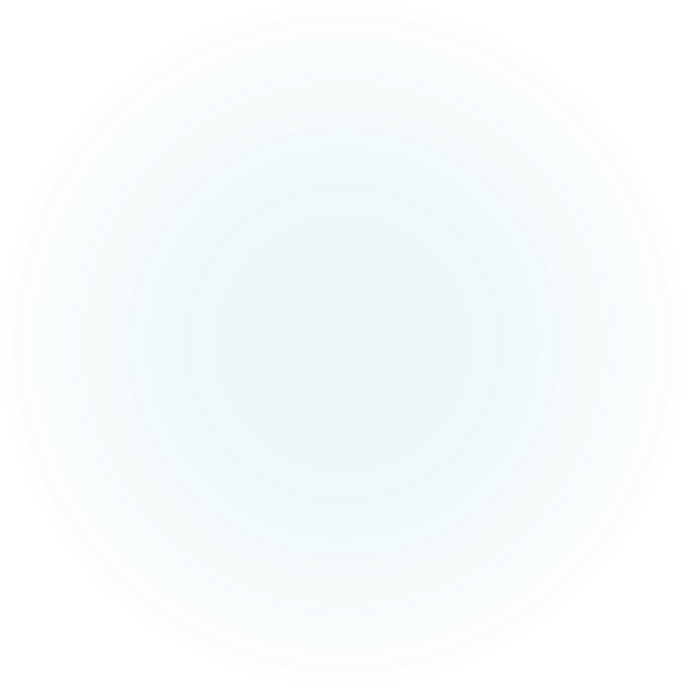 A – Giffen                   Ms. Hamilton
Gill – Li                         Ms. Jamieson
Liang-Sissons               Ms. Barclay
Skakun-Z                      Ms. Blackwell
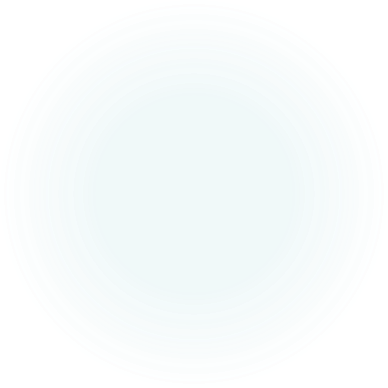 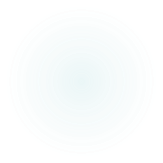 Timeline for Course Selection
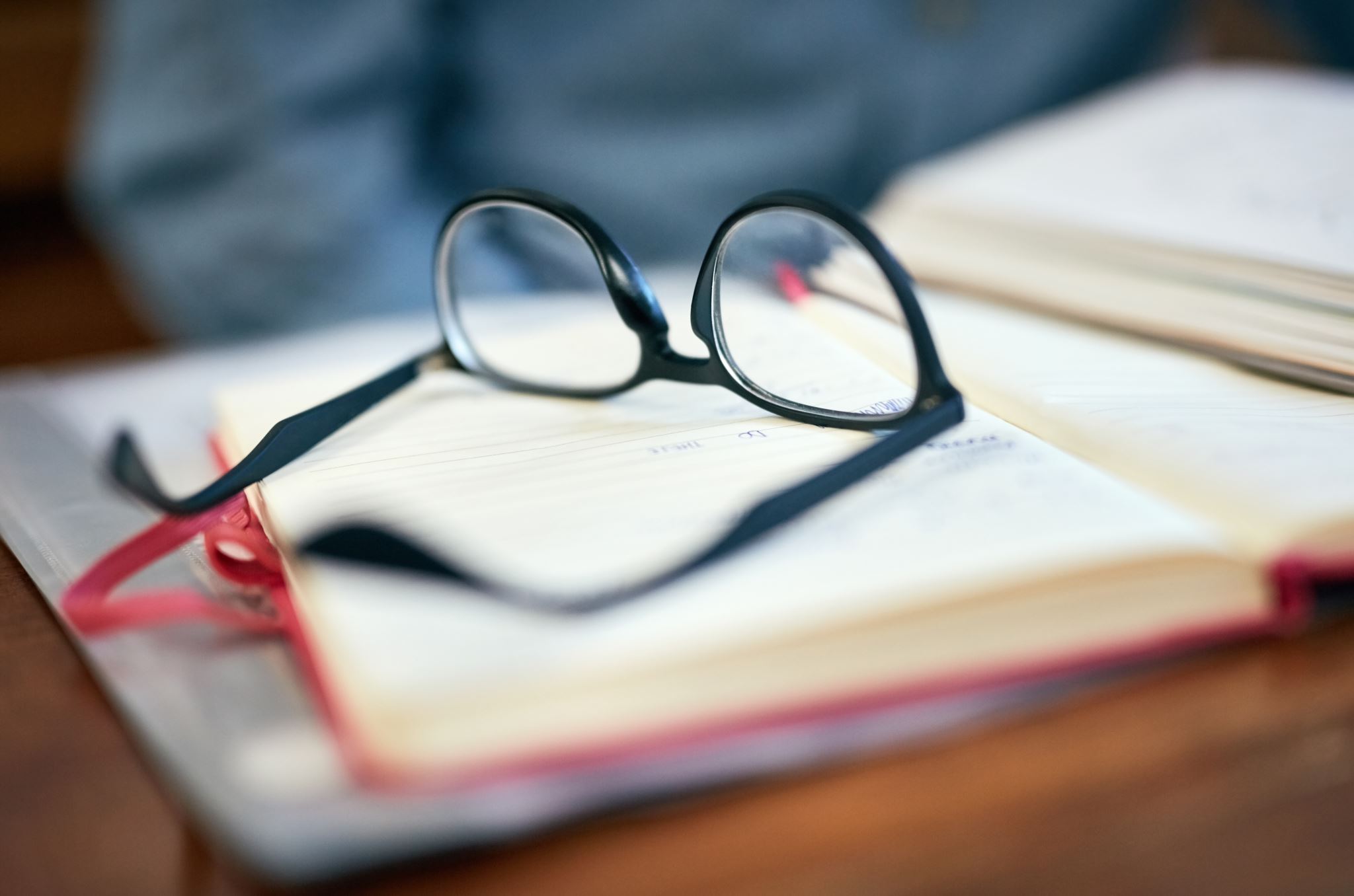 Timeline for Course Selection
Mid-August - Course schedules available online to students 
End of August/Sept. – Students may contact counsellors ONLY to fix incomplete schedules (ie: there's an empty period), make summer school adjustments, balance academic classes, or add a missing grad requirement.
Grad Requirements
80 Credits needed to grad
Each course = 4 Credits 
English 12, CLC 12,  plus 3 other grade 12 courses required
1 fine arts OR applied skills course required in EITHER grade 10, 11, or 12 (ADST, any Fine Arts)
Government assessments 
Grade 10 Numeracy
Grade 10 Literacy
Grade 12 Literacy
GRAD REQUIREMENTS
Grade 10
An English 10
Socials 10
A Math 10 
Science 10
Physical Health Education 10
Career Life Education 10
Grade 11 and 12 (2 year plan)
An English 11
A Socials 12 
A Math 11 
A Science 11
English 12
CLC 12
Plus 3 other grade 12 courses
**plus all of the required courses for your post secondary program of choice
* There are options and variations for English, Math, Science and Social Studies.
English, Math & Social Studies Options
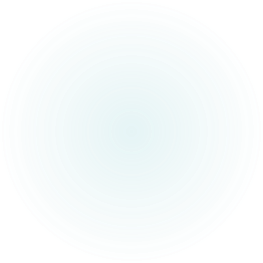 Math & Science Choices
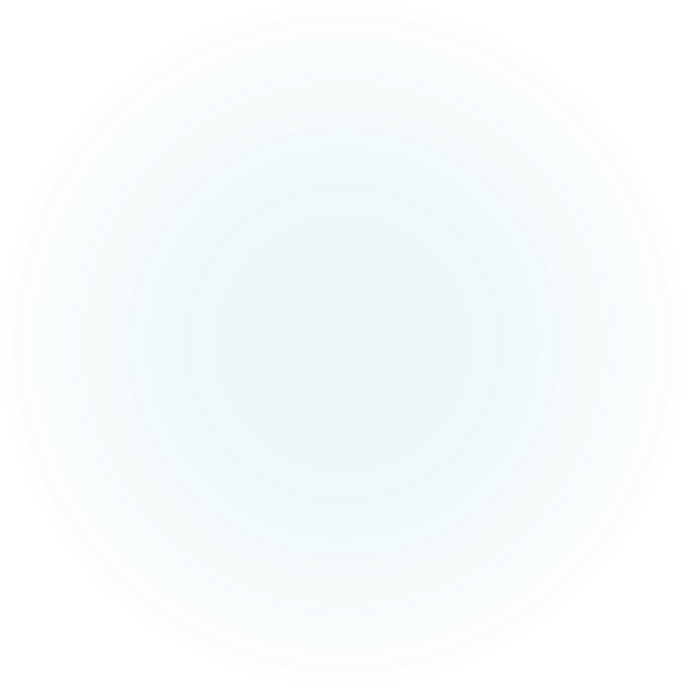 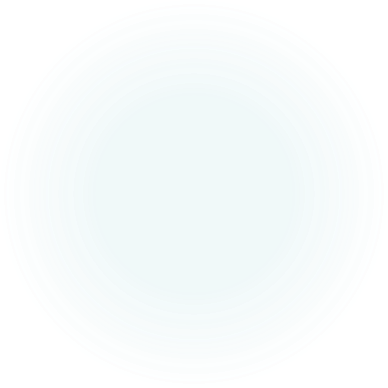 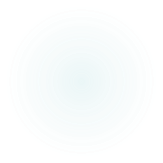 Mathematics Pathways
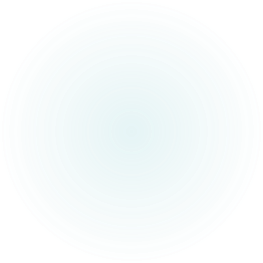 A choice program for students entering grade 11.
Two year program (grades 11 and 12)
The Diploma Program is a full two year program that gives students advanced standing at most universities.
The full diploma program is a very rigorous program and students should be very strong academically and in terms of time management, stress management and organization skills.
To prep for the Science Pathways, grade 10 students should take Physics 11 before entering the Program.
It is also highly recommended for students to take Precalculus 11 before taking higher level Math.
It is not necessary or even recommended to take Chemistry or Biology 11 before IB as they are not directly connected to the IB curriculum.
International BaccalaureateProgram (IB)
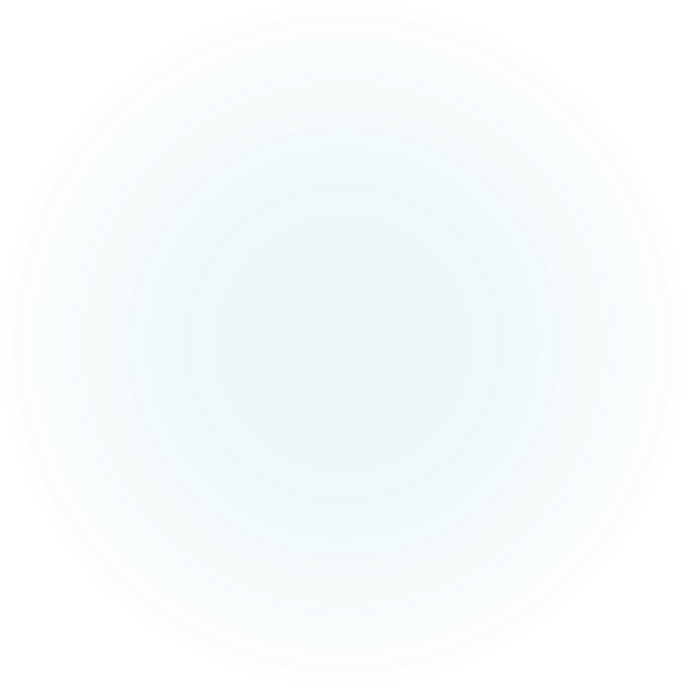 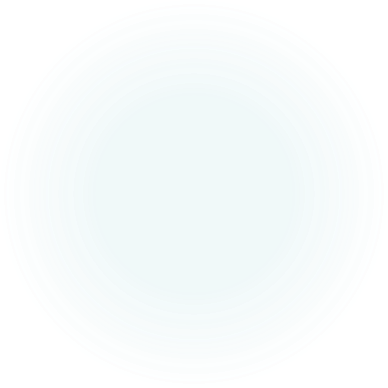 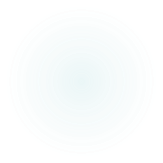 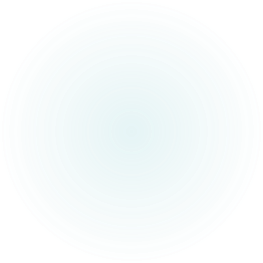 International BaccalaureateProgram (IB)
Students entering any pathway of the diploma program will also require a second language.
IB candidates should also ensure they have completed their grade 10 program and grad requirements
Career Life Education (CLE) 10
A Gr. 10 PE course
A Fine Arts or Applied Skill credit
More information is available through the IB Coordinator, Ms. Guezalova.
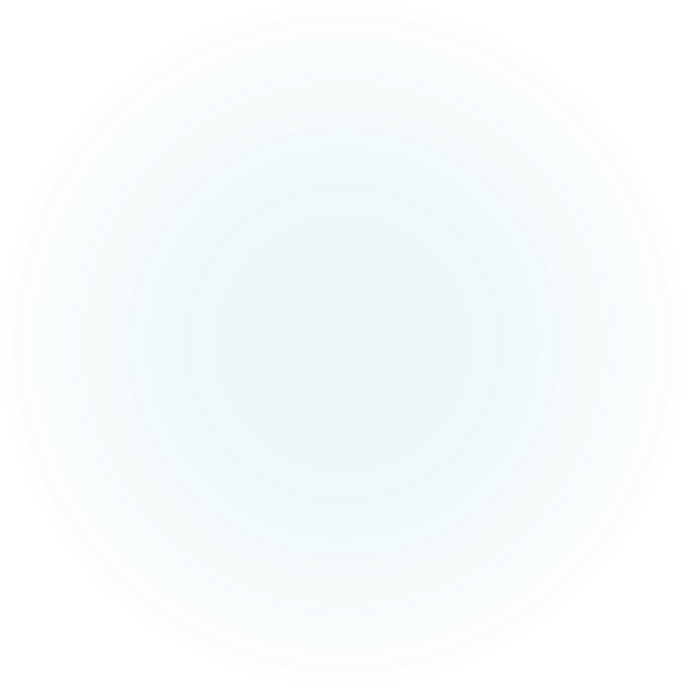 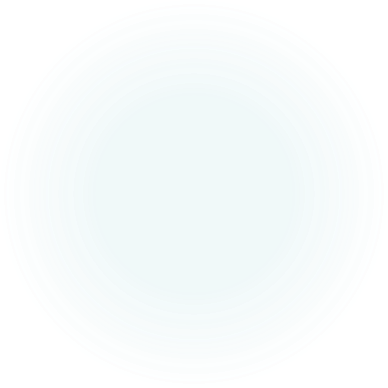 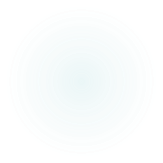 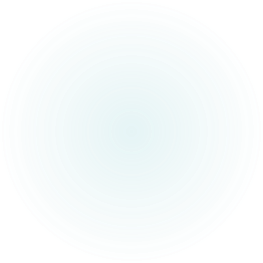 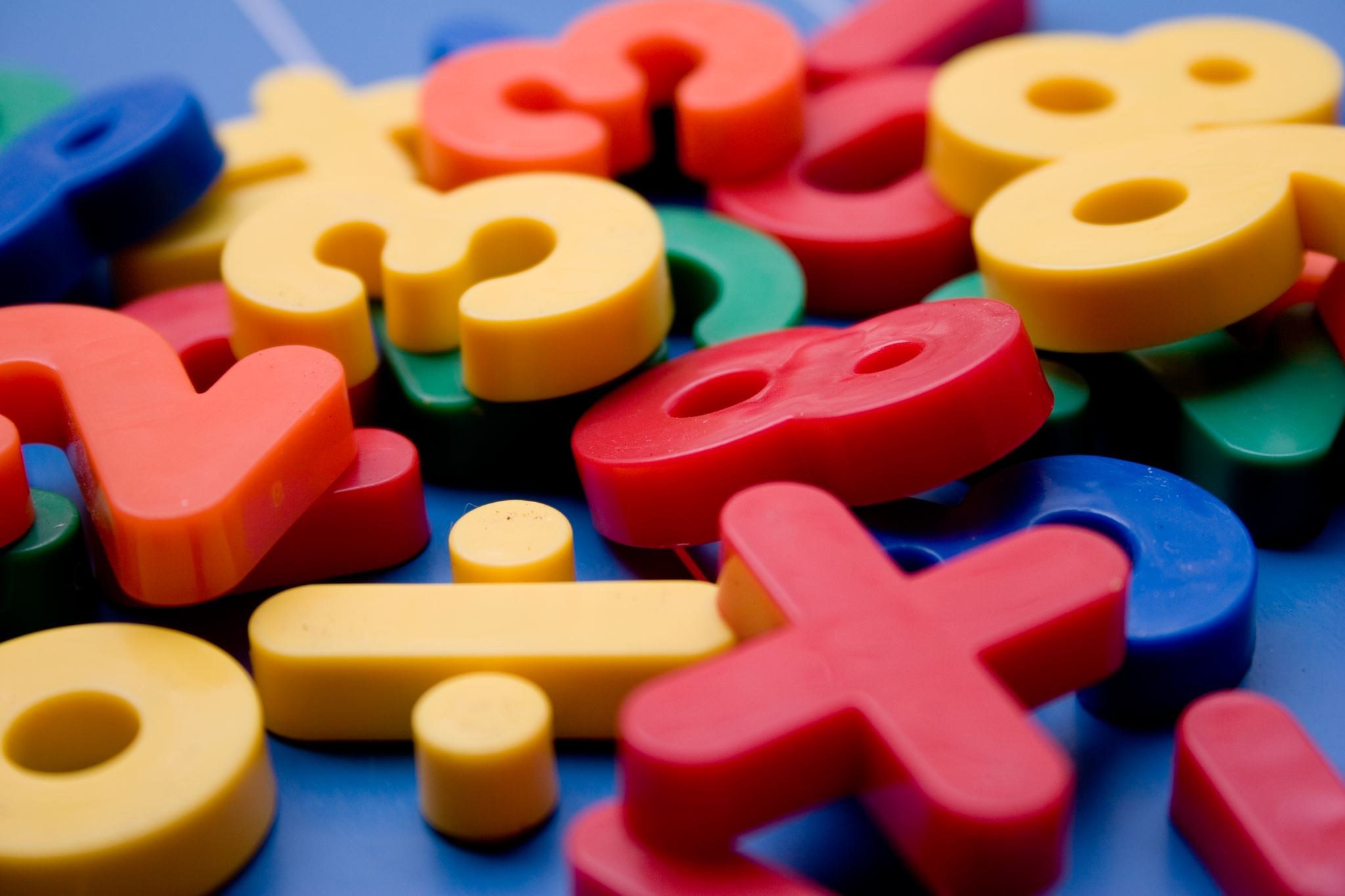 District Career Education Programs
Apply to these programs in February for the following year.
When you are in grade 11 or 12, you attend this program off site for one semester and get post secondary credits PLUS high school credits.
A "C" or better in English 10 and Math 10 are minimum requirements.  Foundations and Precal 10 is strongly suggested for Electrical and Education Assistant Programs.
Attendance records are very important to qualify for these programs.
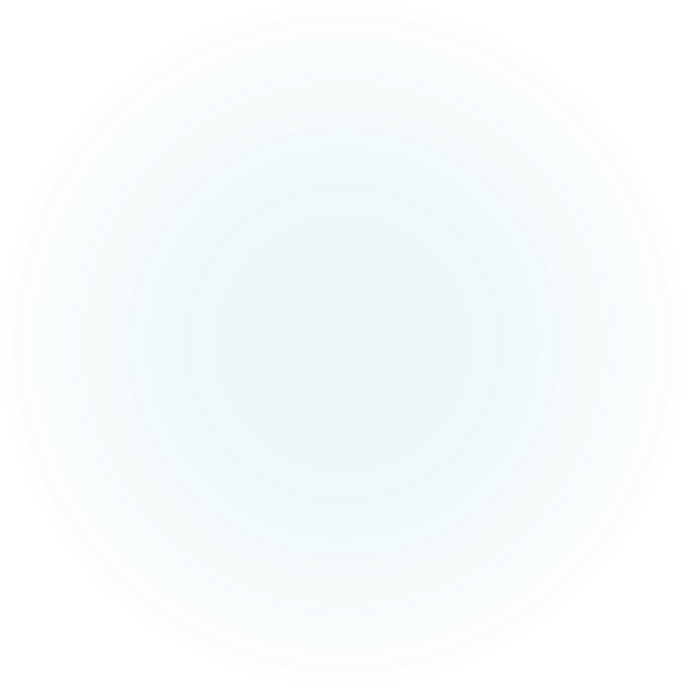 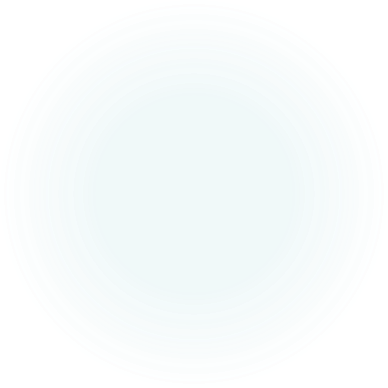 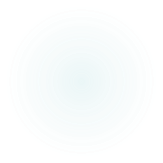 District Career Education Programs
Automotive
Electrician
Emily Carr Art Program
Law Enforcement Prep
Masonry/Bricklayer
Millwright/Industrial
Plumbing
Welding
Education Assistant
Baking and Pastry Arts
Carpentry
Canadian Flight Centre
Culinary Arts
Drafting/CADD
Hairdressing
Horticulture
Metal Fabrication
Painter/Decorator
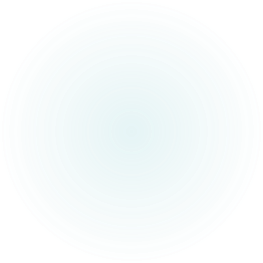 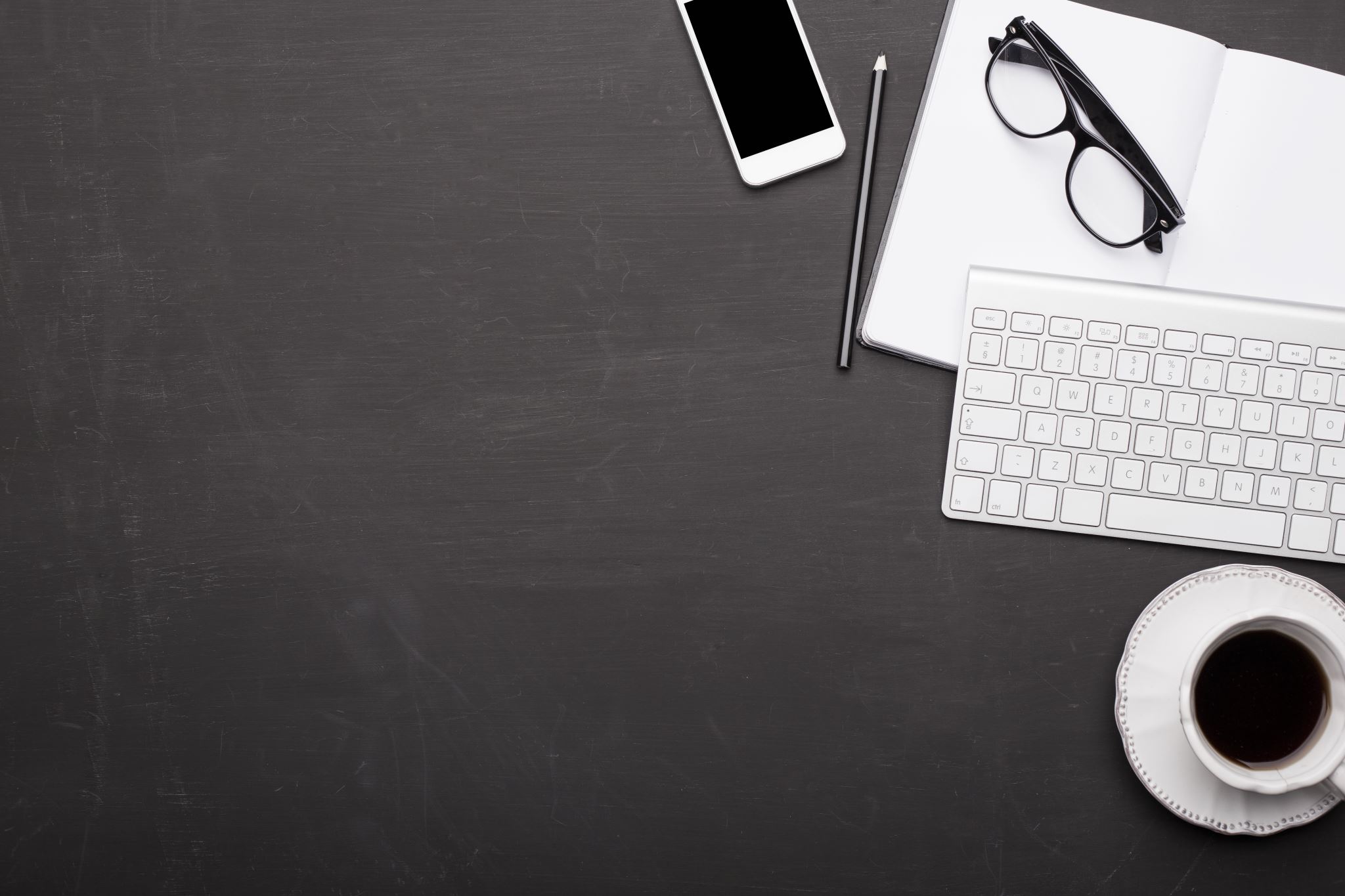 Other Careers Opportunities
High School on Campus (HSOC)
Study at KPU while you are still in high school and earn post secondary credits
Culinary Arts Co-op at Semiahmoo
Work Experience
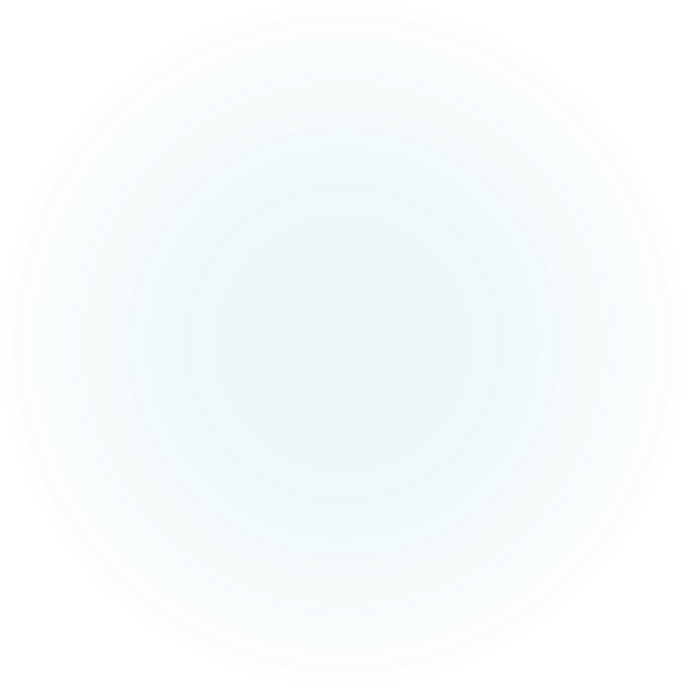 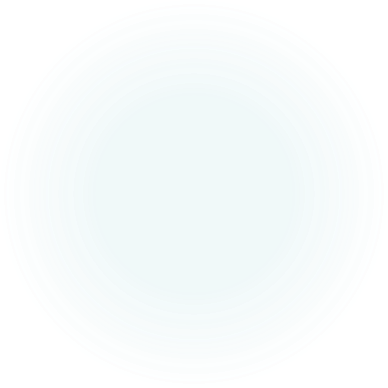 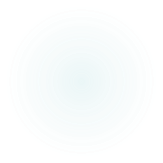 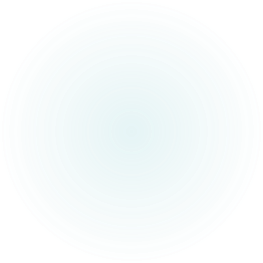 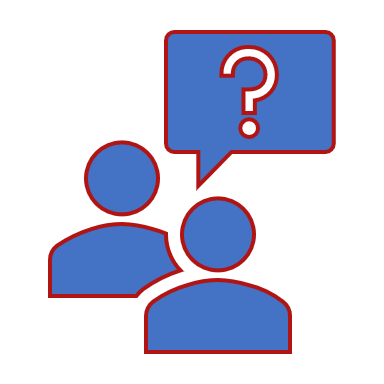 WHERE DO I GO FROM HERE?
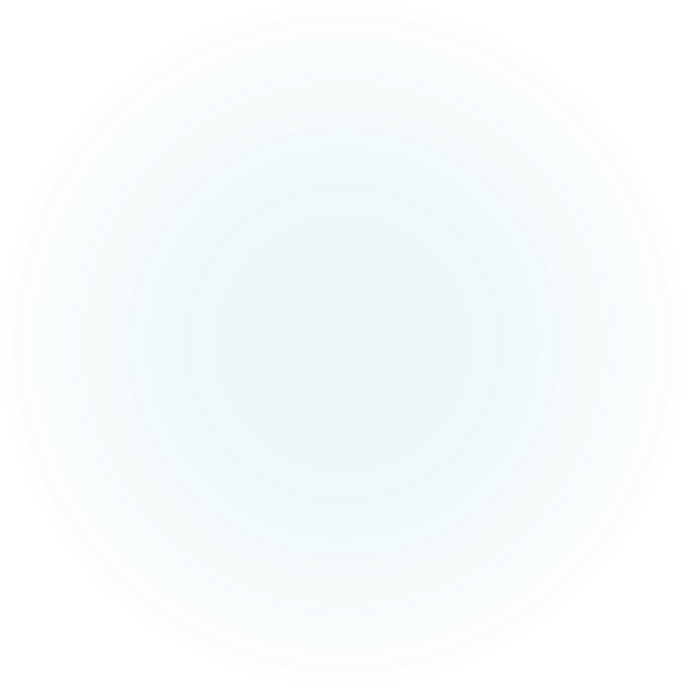 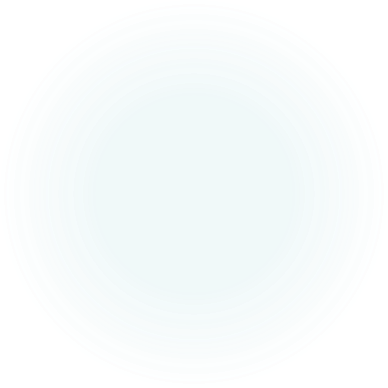 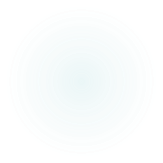 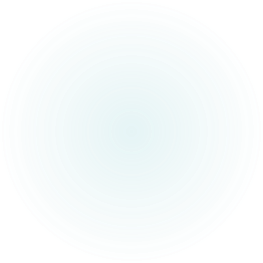 Post SecondAfary Options
Secondary
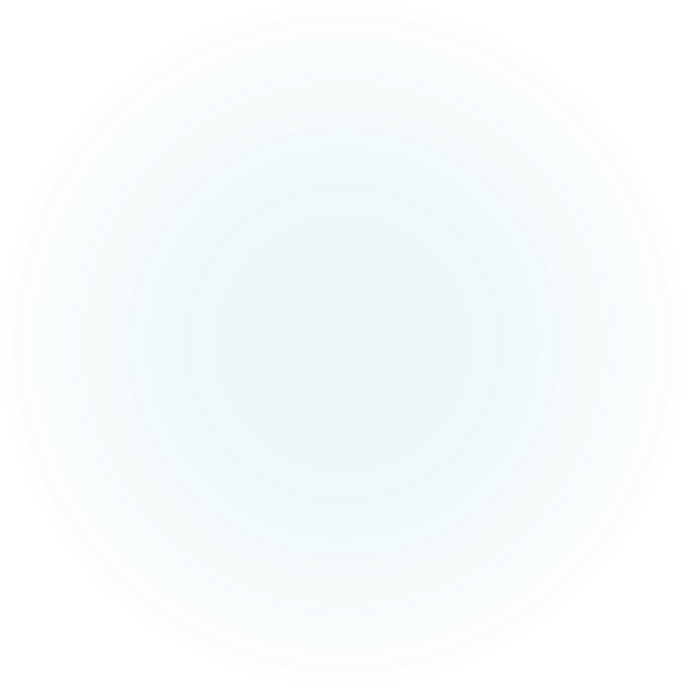 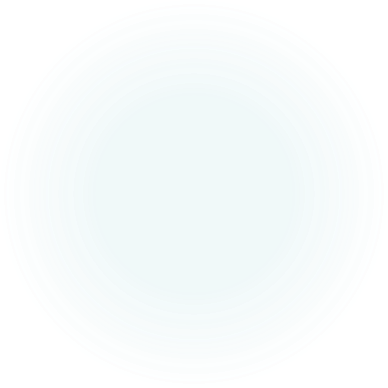 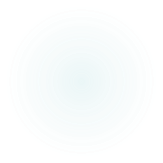 Certificate
Up to One Year, College
Diploma
Two Years, College
Start at a college such as KPU, Douglas, UFV, etc and transfer after 30 or 60 credits (1-2 years)
University Transfer
Associates Degree
2 – 3  years College
4 Years
Bachelors Degree
30 – 60 credits ( 1 – 2 years) after a Bachelor’s Degree, University “Grad School”
Masters Degree
Doctorate Degree
2-5 years following Bachelors or Masters degree
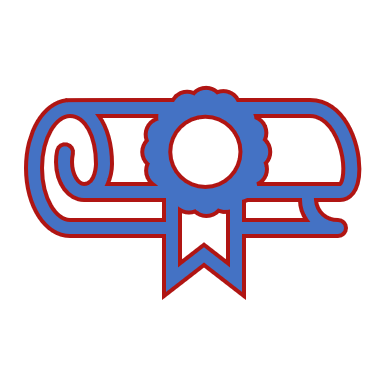 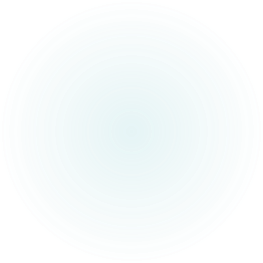 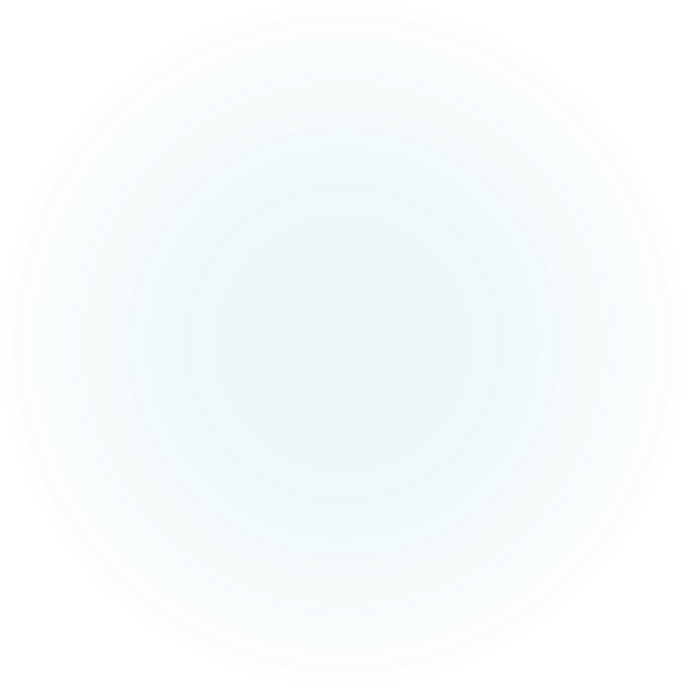 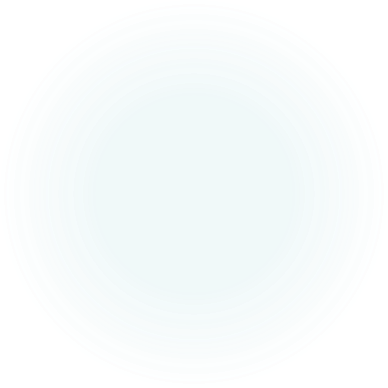 WHAT DO I NEED TO APPLY TO POST-SECONDARY?
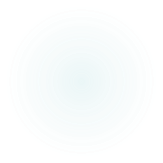 COLLEGE REQUIREMENTS
ENGLISH 12 is the only course needed for general admission.
 Kwantlen requires a minimum grade of 67% (C+) 
 Douglas College requires a minimum grade of 67% (C+) 
Langara College requires a  73% (B).
There are also program specific requirements – especially Math requirements. Find out what you need!
UBC REQUIREMENTS(MINIMUM ACADEMIC QUALIFICATIONS)
Click on link below for up to date admissions information on UBC.  Admissions requirements change from time to time, so check often and stay up to date!
https://you.ubc.ca/applying-ubc/requirements/canadian-high-schools#british-columbia
SFU REQUIREMENTS(MINIMUM ACADEMIC QUALIFICATIONS)
Check the following link for up to date information on SFU admissions.  Admissions change from time to time, so check often and stay up to date!
http://www.sfu.ca/students/admission/admission-requirements/canadian-highschool/bc-yukon.html
HELPFUL WEBSITES

educationplanner.ca – Search careers and programs, admission requirements, tuition costs, length of program etc.
postsecondarybc.ca - connect with post secondary opportunities
workbc.ca - search and find details on specific jobs.
careertrekbc.ca – Explore and view wide range of career opportunities. Learn about requirements.

Check out the Counselling tab on the Semiahmoo Secondary website (surreyschools.ca)

Always check the post-secondary institute’s website for up-to-date admission information!
THINGS TO CONSIDER
FIND INFORMATION TO MAKE GOOD CHOICES!
Talk to parents and family
 Discuss with subject teachers
 Talk to students who have taken the course
Visit https://www.surreyschools.ca/schools/semi/About/Courses/Pages/default.aspx for course planning.  This is your MOST IMPORTANT SOURCE OF INFORMATION!!!!!
Email your counsellor!!!
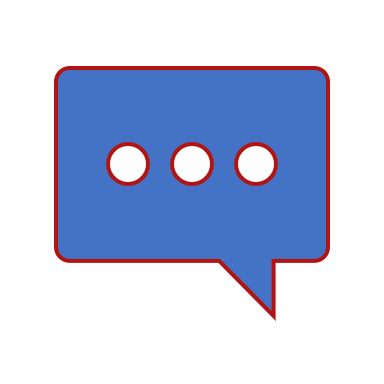 And now… over to you!Take your time to make thoughtful choices about your plans for next year. Choose wisely because there will be no course changes once selection is complete.